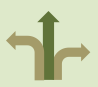 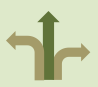 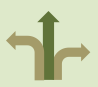 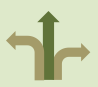 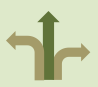 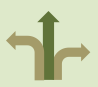 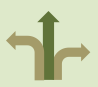 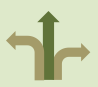 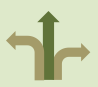 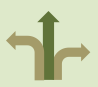 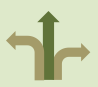 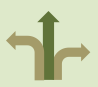 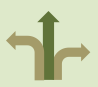 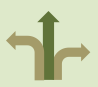 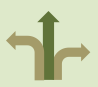 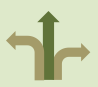 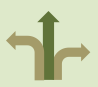 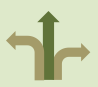 PLAYER’S 
CHOICE
PLAYER’S 
CHOICE
PLAYER’S 
CHOICE
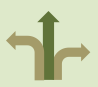 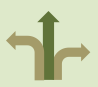 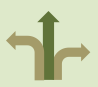 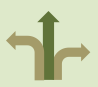 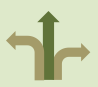 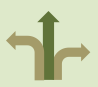 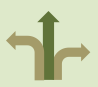 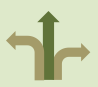 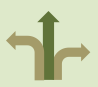 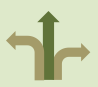 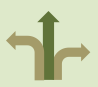 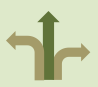 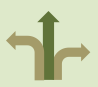 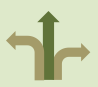 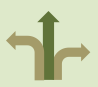 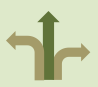 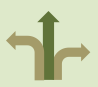 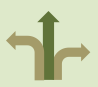 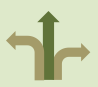 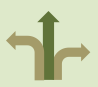 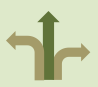 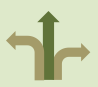 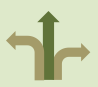 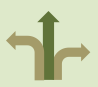 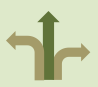 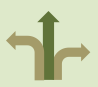 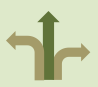 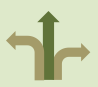 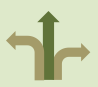 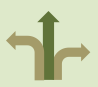 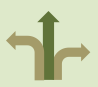 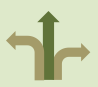 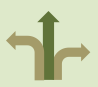 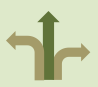 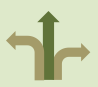 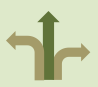 PLAYER’S 
CHOICE
PLAYER’S 
CHOICE
PLAYER’S 
CHOICE
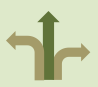 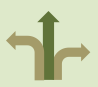 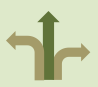 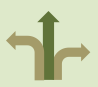 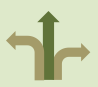 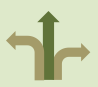 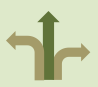 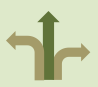 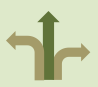 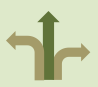 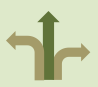 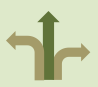 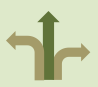 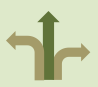 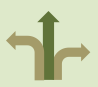 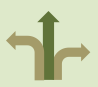 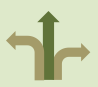 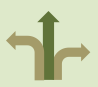 During one of your turns, you may choose to do one of the following (right before making your play):


Reverse value of face cards (ex: If current value = 10, new value = -10)

Double value of face cards (ex: If current value = 10, new value = 20)

Return all face cards to their original value (10)

Direct another player to show the table all of the cards in their hand (for the current round only)
During one of your turns, you may choose to do one of the following (right before making your play):


Steal another player’s set (add it to your points or another player’s)

Give one of your sets to another player

Return all numbered cards to their original value (ex: 2s = 2, 3s = 3)

Return all face cards to their original value (10)
During one of your turns, you may choose to do one of the following (right before making your play):

Pick up 3 cards from the stock

Direct another player to pick up 3 extra cards from the stock

Steal another player’s set (add it to your points or another player’s)

Give one of your sets to another player
During one of your turns, you may choose to do one of the following (right before making your play):

Direct another player to pick up 3 extra cards from the stock

Steal another player’s set (add it to your points or another player’s)

Give one of your sets to another player
During one of your turns, you may choose to do one of the following (right before making your play):

Pick up 3 cards from the stock

Direct another player to pick up 3 extra cards from the stock

Direct another player to show the table all of the cards in their hand (for the current round only)
During one of your turns, you may choose to do one of the following (right before making your play):

Steal another player’s set (add it to your points or another player’s)

Give one of your sets to another player

Return all numbered cards to their original value (ex: 2s = 2, 3s = 3)

Return all face cards to their original value (10)
During one of your turns, you may choose to do one of the following (right before making your play):


Reverse value of face cards (ex: If current value = 10, new value = -10)

Double value of face cards (ex: If current value = 10, new value = 20)

Steal another player’s set (add it to your points or another player’s)

Return all face cards to their original value (10)
During one of your turns, you may choose to do one of the following (right before making your play):

Pick up 3 cards from the stock

Direct another player to pick up 3 extra cards from the stock

Reverse value of numbered cards (ex: If current value = 5, new value = -5)

Double value of numbered cards (ex: If current value = 5, new value = 10)

Steal another player’s set (add it to your points or another player’s)
During one of your turns, you may choose to do one of the following (right before making your play):

Pick up 3 cards from the stock

Direct another player to pick up 3 extra cards from the stock

Reverse value of face cards (ex: If current value = 10, new value = -10)

Double value of face cards (ex: If current value = 10, new value = 20)

Return all numbered cards to their original value (ex: 2s = 2, 3s = 3)
During one of your turns, you may choose to do one of the following (right before making your play):

Pick up 3 cards from the stock

Direct another player to pick up 3 extra cards from the stock

Steal another player’s set (add it to your points or another player’s)

Give one of your sets to another player
During one of your turns, you may choose to do one of the following (right before making your play):

Pick up 3 cards from the stock

Direct another player to pick up 3 extra cards from the stock

Return all face cards to their original value (10)

Return all numbered cards to their original value (ex: 2s = 2, 3s = 3)
During one of your turns, you may choose to do one of the following (right before making your play):

Reverse value of numbered cards (ex: If current value = 5, new value = -5)

Double value of numbered cards (ex: If current value = 5, new value = 10)

Steal another player’s set (add it to your points or another player’s)

Give one of your sets to another player